Year 5Autumn 1On the Space StationCurriculum Driver: Science
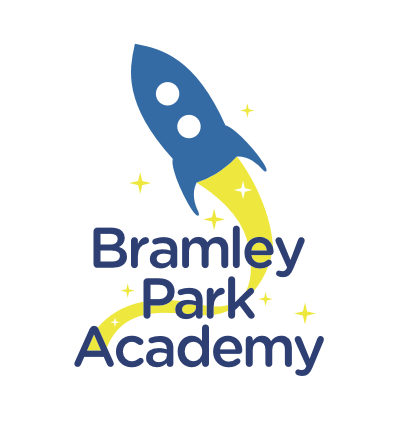 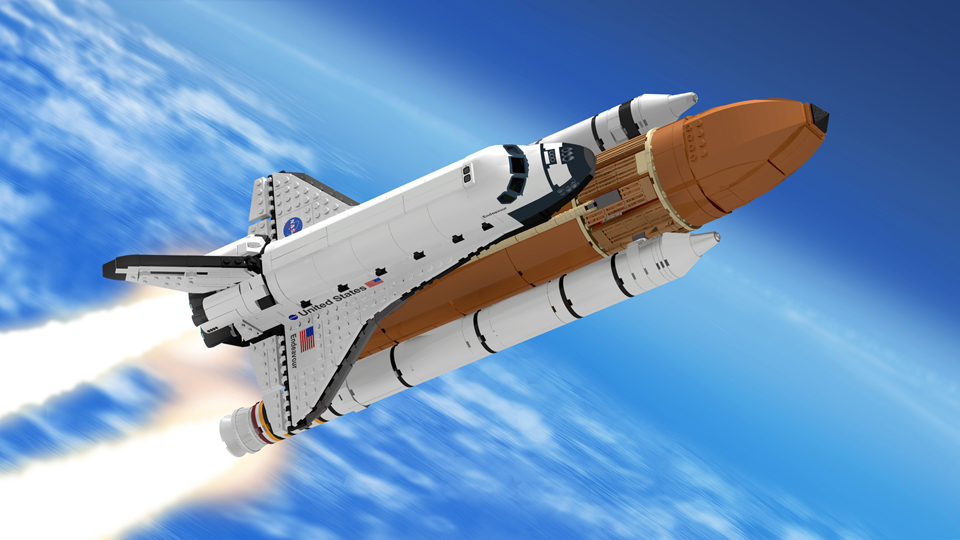 Create  Explore  Discover
Year 5Autumn 1 – On the Space Station Key Curriculum Driver: ScienceOther Curriculum Areas: HistoryRationale: On the Space Shuttle will give the children an in-depth insight into the Scientifics of Space, including forces, the solar system and the movements of the Earth and moon. By the end of this topic, most children will have: • The ability to think independently and raise questions about working scientifically and the knowledge and skills that it brings. • Confidence and competence in the full range of practical skills, taking the initiative in, for example, planning and carrying out scientific investigations. • Excellent scientific knowledge and understanding which is demonstrated in written and verbal explanations, solving challenging problems and reporting scientific findings.• High levels of originality, imagination or innovation in the application of skills.• The ability to undertake practical work in a variety of contexts, including fieldwork.• A passion for science and its application in past, present and future technologies.Children’s knowledge will be shown by:Extended Writing Outcomes:A persuasion text (This could be an advert for a trip to the moon)A finding tale(This could be an adventure where they land on a planet and make alien findings)Purposeful Topic Outcome: Create a podcast persuading people of an alien invasion. Use this as a stimulus for a persuasive piece of writing.
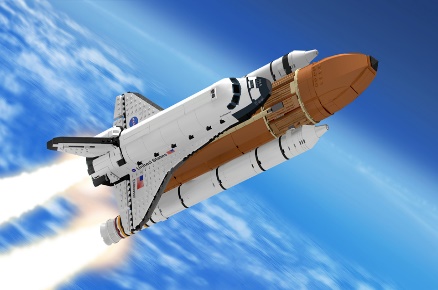 Create  Explore  Discover
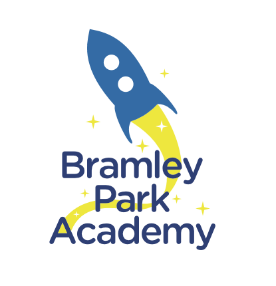 Year 5Autumn 1 – On the Space Station
Create  Explore  Discover
Topic Overview
Topic Hook:
“Space Day” – build a rocket, watch space clips, outdoor rocket launch 

Bryan Cox – The Planets
Topic Outcome
“Documentary” on Space for parents to watch. Script writing
On the Space Station

Curriculum Driver: Science
Science Coverage (Main Focus)
Gravity and forces - drag forces, such as air resistance, water resistance and friction that act between moving surfaces. Working scientifically.  Galileo vs Aristotle– Gravity experiments
Phases of the moon
Relationship between the sun and the earth – rotations, days, years etc. Create sun dials (DT link).
Fruit planets – size and distance between planets – work outside to place "planets" across field/playground, measuring distances in between each to show how close planets are to each other and to the sun. 
- build a rocket – DT & art – use of recyclable materials to create a rocket that will be launched.
Space art – Peter Thorpe inspired abstract rocket art/collage
Free Writing Stimulus

Show the first moon landing – social media post, letter, diary, blog, newspaper article, story, recount.
Extended Writing Genres and Activities
Biography on Neil Armstrong – use resources from previous years to support this.
Script writing – documentary – watch David Attenborough documentaries to see how he narrates – running commentary. Chn to act out moon scene to write script to (could this be in topic on afternoon?)
Diary from the moon
Planet description – personification
A persuasion text – advert to the moon or UFO encounter
Trips and Experiences

See Hook and Outcome


Possible planetarium – too expensive?
Other subject Coverage

History – key people Neil Armstrong
Guided Reading – Man on the Moon (?) easier to read but lots of inference, prediction and retrieval.
Art & Dt – building rocket for Science launch.
Linked Texts
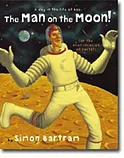 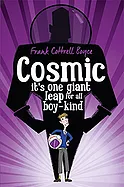 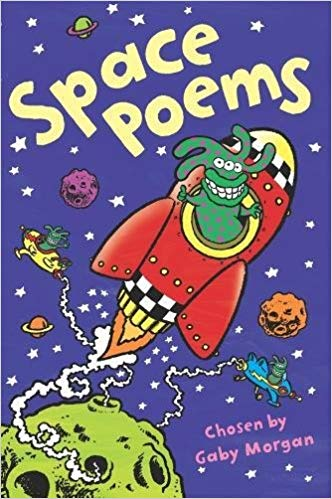 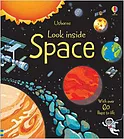